Sua opinião é muito importante.
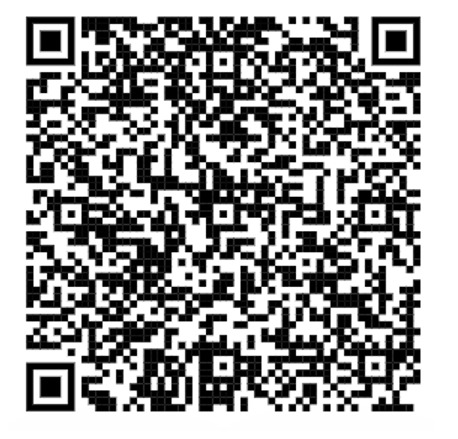 Perseverança / Eternidade
ETERNAMENTE SUPRIDAS!
[Speaker Notes: Sempre tive preconceito em estudar teologia. Achava que estudando temas avulsos não tinham nada com doutrinas. Brinco com o Marcelo Berti, excelente teólogo, que prefiro ele como pastor, como se uma coisa fosse desassociada da outra.
Confesso que as situações do dia a dia que tenho vivido, me inclinam a ficar pensado em coisas materiais, gastos, espera irritante de fornecedores, meu bem estar comprometido, mas quando volto meu coração que esses aprendizados, fico extremamente envergonhada.]
Introdução
Escrituras - (Maria) 
   A Palavra tem tudo o que precisamos.  

Santidade - (Dani) 
   A Santidade de Deus acaba com nossa
    autossuficiência.

Glória de Deus - (Renata) 
   Precisamos pensar adequadamente sobre 
   Deus para poder nos relacionarmos melhor.

Pecado - (Maria) 
   O pecado cega, vicia e complica a vida. 
   Nunca traz soluções.
Resgate - (Gisane) 
   Ser justo é andar com Deus - Oração por 
   perseverança.

Santificação - (Oswaldo) 
   É um processo de transformação - Deus 
   efetua!

Imagem de Deus - (Vlademir) 
   Houve uma deformação da imagem e 
   semelhança de Deus após a queda.
[Speaker Notes: O que dizer desses 2 meses? Que bênção de aulas! Um banquete pra nossas almas!]
[Speaker Notes: Vocês receberam uma folha, e canetas?]
[Speaker Notes: Quanto a doutrina]
[Speaker Notes: Quanto a ação do pecado em mim.]
Graça
Graça
Graça
Graça
[Speaker Notes: Quanto a eternidade. E a atuação da GRAÇA.]
Graça
Graça
Graça
Graça
ETERNIDADE = MORTE
ETERNIDADE = VIDA
[Speaker Notes: Agora, meu tema é futurístico, temos dificuldade de voltar nossos olhos para o que virá.
Eu também, em 2020, estive muito doente e uma tarde sozinha no hospital, junto com a Palavra e muito fraca, resolvi pensar na ETERNIDADE. Mas o Deus amoroso me mostrou que eu já era participante da eternidade desde maio de 82]
Graça
Graça
Graça
Graça
ETERNIDADE = MORTE
ETERNIDADE = VIDA
[Speaker Notes: Quanto a minha atuação.]
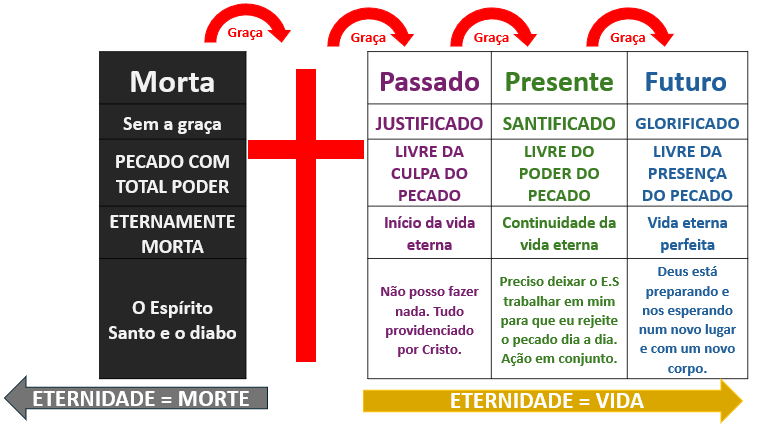 PERSEVERANÇA
[Speaker Notes: Olhando para o tema . Nos encontramos nesse quadro verde . É nesse espaço de tempo entre o já e o ainda não.]
Eternamente supridos!
Perseverança:

persistir; ser constante; conservar-se; continuar (de alguma forma ou maneira); insistir...

Perseverar é o contrário de: renunciar, abandonar.
Perseverança
Estamos acostumados com coisas que deterioram.
Perseverar para nós é difícil (tratamento de saúde, faculdade, relacionamento, pureza, regime alimentar, etc).
Como a salvação é um presente, é difícil para nós imaginar um presente que não nos decepcione com o passar do tempo.
Mas a perseverança que estamos falando é assegurada por Deus.
Perseverança
A perseverança dos santos descreve o processo pelo qual Deus guarda cada um dos seus filhos adotivos, e a glorificação descreve a benção final.

Não é o nosso amor por Deus que nos mantém até o final, mas sim o amor inabalável de Deus por nós!
[Speaker Notes: V]
Perseverança
Explicando o quadro através de Rm 8: 28-39

1 - A OBRA REDENTORA DE DEUS NO CORAÇÃO E NA VIDA DE SEUS 
     FILHOS, É ALGO QUE NINGUÉM PODE PARAR

29 Pois Deus conheceu de antemão os seus e os predestinou para se tornarem semelhantes à imagem de seu Filho, a fim de que ele fosse o primeiro entre muitos irmãos.
30 Depois de predestiná-los ele os chamou, e depois de chamá-los, os declarou justos, e depois de declará-los justos, lhes deu sua glória.
2 - DEUS EXERCE SUA SOBERANIA EM PROL DO BEM  
      REDENTIVO DE SEUS FILHOS

28 E sabemos que Deus faz todas as coisas cooperarem para o bem daqueles que o amam e que são chamados de acordo com seu propósito.
3 - AO LONGO DO CAMINHO, DEUS SURPIRÁ TUDO 
     DE QUE SEUS FILHOS PRECISAM

31 Que podemos dizer diante de coisas tão maravilhosas? Se Deus é por nós, quem será contra nós?
32 Se ele não poupou nem mesmo seu próprio Filho, mas o entregou por todos nós, acaso não nos dará todas as outras coisas?
4 - NINGUÉM PODE FAZER ACUSAÇÃO CONTRA OS  
     FILHOS DE DEUS

33 Quem se atreve a acusar os escolhidos de Deus? Ninguém, pois o próprio Deus nos declara justos diante dele.
34 Quem nos condenará, então? Ninguém, pois Cristo Jesus morreu e ressuscitou e está sentado no lugar de honra, à direita de Deus, intercedendo por nós.
5 - NADA PODE SEPARAR OS FILHOS DE DEUS DO 
     SEU AMOR

35 O que nos separará do amor de Cristo? Serão aflições ou calamidades, perseguições ou fome, miséria, perigo ou ameaças de morte?

36 Como dizem as Escrituras: "Por causa de ti, enfrentamos a morte todos os dias; somos como ovelhas levadas para o matadouro".

37 Mas, apesar de tudo isso, somos mais que vencedores por meio daquele que nos amou.
38 E estou convencido de que nem morte nem vida, nem anjos nem demônios, nem o que existe hoje nem o que virá no futuro, nem poderes,
39 nem altura nem profundidade, nada, em toda a criação, jamais poderá nos separar do amor de Deus revelado em Cristo Jesus, nosso Senhor.
Então posso viver de qualquer maneira? Rm 6: 15
NÃO!

Passagens que mostram que meu viver importa.

1 Co 9.24
Gl 6.9
Hb 10.36
Hb 12.1
Ap 3. 11
[Speaker Notes: - Precisamos alcançar um premio
Vamos colher
Receber a promessa
Vamos correr largando as cargas
- Vitória]
Os afastados
2 grupos:
1º - São os que por longo tempo vivem como se nunca tivessem sido salvos.
Devemos orar por esses: Deus é capaz de fazer em seus corações aquilo que nós jamais podemos fazer. Abandonem, confessem e voltem.

2º - São os que tinham aparência mas não raiz (Mt. 20-21). Dizem Senhor, Senhor e Jesus diz: Eu nunca os conheci.
Devemos orar também. Mas para sua salvação.
[Speaker Notes: Bem, mas existe aqueles que não estão nem aí .]
Glorificação
2 Amados, já somos filhos de Deus, mas ele ainda não nos mostrou o que seremos quando Cristo vier. Sabemos, porém, que seremos semelhantes a ele, pois o veremos como ele realmente é. 1 Jo 3

SEREMOS COMO ELE É!

É difícil viver nesse tempo intermediário! Vivamos o agora entre imperfeições, mas tendo em vista um futuro sem imperfeições.
2 Pe 1.3
[Speaker Notes: Penso na Glorificação de modo bem lúdico.
Imagine que você foi convidada para uma festa VIP.
Meses de preparação para estar bem nesse dia. Ganharemos uma nova roupa, maravilhosa. O tapete vermelho será tremendo!]
Glorificação
Eu não fui apenas aceita; tenho sido amada.
Eu não tenho sido apenas amada; tenho sido habitada pelo Espírito.
Eu não tenho sido apenas habitada; tenho sido capacitada.
Eu não tenho sido apenas capacitada; tenho sido transformada.
Eu não tenho sido apenas transformada; tenho sido sustentada.
E não tenho sido apenas sustentada; serei glorificada.
[Speaker Notes: Quantas fases! Quanto cuidado!]
Glorificação
Momentos de confusão, de celebração e lágrimas ainda virão, mas, por sua graça, seguirei em frente, sabendo que quaisquer que sejam os vales escuros pelos quais eu seja conduzida e por mais tortuosa que seja minha estrada, há uma glória incalculável por vir.
Glorificação
Precisamos ser obedientes.
Precisamos ser submissas.
Precisamos perseverar.
Precisamos lembrar que sofreremos .
Mas que a Glória está garantida.
Orar: por aquilo que não podemos fazer.
Por olhos que vejam o que o pecado nos impede de ver.
Por um coração submisso e que queira ser transformado.
Para que Deus nos salve de nós mesmas.
Para que tenhamos desejo de lutar contra tentação.
Intercedemos por outros e pela saúde e crescimento da igreja.
Pedimos por problemas reais e significativos.
Quando oramos, deixamos de adorar o mundo e nos entregamos a adoração de nosso Pai Celeste.
Esperança
Sem Deus, sem esperança!
1 Pe 5:10-11
Você vive assim? 

O sofrimento não é a última palavra. Deus é!
O desânimo não é senhor. Deus é!
O fracasso não governa. Deus governa!
A fraqueza não reina. Deus reina!
Eternidade
Nossa maneira de viver entre o já e o ainda não é muito importante pois haverá um momento onde seremos julgadas.

Será um justo julgamento.

Estaremos diante de Cristo, o Juíz, para prestar contas (pensamentos, palavras e ações).
[Speaker Notes: Não é julgamento para condenação. Imagine passando no caixa do mercado e depois da conta paga eles te dão cupons para retirar seu premio. 
Alguns tem mais , outros menos..]
Eternidade
11 Sabendo que tudo isso vai ser destruído assim, então que tipo de gente vocês precisam ser? A vida de vocês deve ser agradável a Deus e dedicada a ele.12 Esperem a vinda do Dia de Deus e façam o possível para que venha logo. Naquele dia os céus serão destruídos com fogo, e tudo o que há no Universo ficará derretido.13 Porém Deus prometeu, e nós estamos esperando um novo céu e uma nova terra, onde tudo será feito de acordo com a vontade dele. 2 Pe 3
Eternidade
Finalização das promessas: 1 Pe 5:4

4 E, quando o Grande Pastor aparecer, vocês receberão a coroa gloriosa, que nunca perde o seu brilho.

Algo incrivelmente belo após o incêndio.
É animados saber que esse fogo não será o fim.
Seria desencorajador tudo terminar na escuridão.
[Speaker Notes: Voltando as minhas imagens infantis.
Imagine um aniversário de antigamente, mesa, com um pratinho e chapeuzinho...
A hora era quem estivesse mais perto do aniversariante.]
Eternidade
Finalmente teremos um novo lar.
A terra não será esse mundo ferido.
Tudo estará no devido lugar. Perfeição!
Será um cenário de paz e harmonia ininterruptas.
Essa é a glória gloriosa!
Conclusão
Vivamos com a mente voltada para a preparação, não para o destino.
Encontremos contentamentos na gratificação adiada.

	Valorizamos a graça de Deus, ou o que mais desejamos é uma vida confortável, boas casas, carros, férias, boa comida e amigos?
	O que Jesus poderia nos oferecer, que nos faria querer torna-lo nosso Rei?
[Speaker Notes: Mesmo que respondamos que faríamos Jesus Rei por razões egoístas, a GRAÇA nisto, pois o Senhor vai trabalhar em você.]